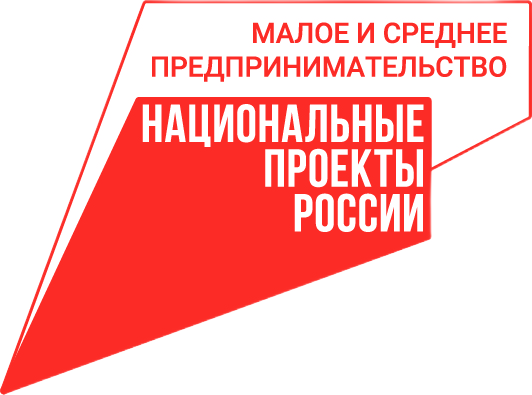 ГРАНТСЕМЕЙНАЯ ФЕРМА
Семейная ферма - К(Ф)Х, число членов которого составляет 2 (включая главу КФХ) и более членов семьи (объединенных родством и (или) свойством) главы К(Ф)Х, или ИП, являющийся главой К(Ф)Х, в состав членов которого входят 2 и более членов семьи (объединенных родством и (или) свойством) указанного ИП, зарегистрированные гражданином Российской Федерации на сельской территории Республики Крым или на территории сельской агломерации Республики Крым, осуществляющие деятельность более 12 месяцев с даты регистрации, осуществляющие деятельность на сельской территории Республики Крым или на территории сельской агломерации Республики Крым
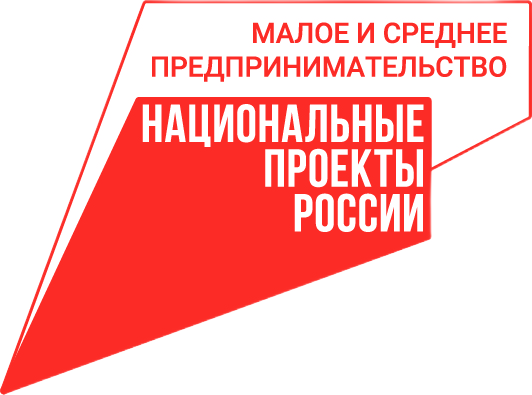 На что потратить грантЦелью предоставления гранта является финансовое обеспечение затрат безучета налога на добавленную стоимость по следующим мероприятиям в рамках реализации Программы:
Разработка проектной документации строительства, реконструкции, ремонта или модернизации объектов для производства, хранения и переработки сельскохозяйственной продукции (объекты) ;
Приобретение, строительство, реконструкция, капитальный ремонт или модернизация объектов;
Комплектация объектов оборудованием, с/х техникой и спец.транспортом и их монтаж. (Приказ МСХ РК от 27.07.2021г. № 373)
Приобретение с/х животных и птиц (за исключением свиней). При этом планируемое маточное поголовье крупного рогатого скота не должно превышать 400 голов, овец (коз) - не более 500 условных голов;
Приобретение рыбопосадочного материала;
Приобретение автономных источников электро- и газоснабжения, обустройство автономных источников водоснабжения;
Приобретение земельных участков из земель сельскохозяйственного назначения, находящихся в муниципальной собственности;
Погашение не более 20% привлекаемого на реализацию БП льготного инвестиционного кредита в соответствии с постановлением Правительства РФ от  29.12. 2016 № 1528
Размер гранта
Не превышает 15 млн. рублей, но не более 60% стоимости проекта.
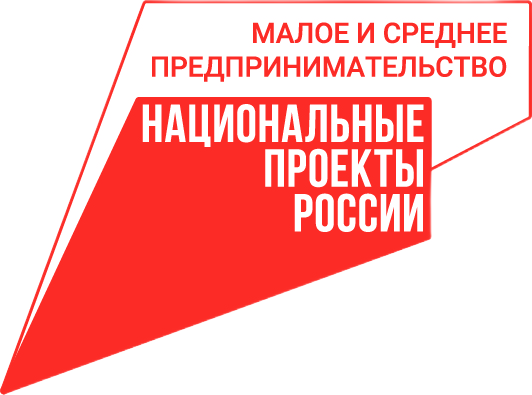 Критерии участия
Продолжительность деятельности К(Ф)Х или ИП на дату подачи заявочной документации - более 12 месяцев, годовой доход за отчетный финансовый год составляет не более 200 млн. руб. Деятельность осуществляется на сельской территории или на территории сельской агломерации РК.
Наличие земельного участка на дату подачи заявочной документации у участника конкурса или членов КФХ для ведения деятельности в собственности или пользовании по договорам (сроком не менее 5 лет), сведения о котором содержатся в Едином государственном реестре недвижимости (ЕГРН).
Получатель гранта в отчетном финансовом году не привлекался к ответственности за несоблюдение запрета на выжигание сухой травянистой растительности, стерни, пожнивных остатков (за исключением рисовой соломы) на землях сельскохозяйственного назначения.
Полное освоение ранее предоставленного гранта в соответствии с Программой, но не ранее чем через 36 месяцев с даты получения ранее предоставленного гранта при условии реализации ранее представленного бизнес-плана в полном объеме и достижения плановых показателей деятельности.
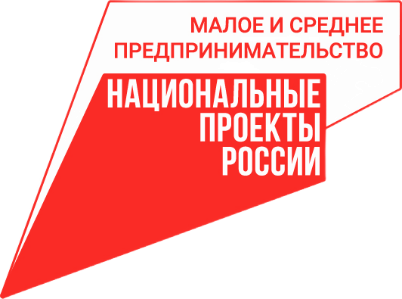 Документы для получения гранта
заявка на участие в конкурсе и предоставление гранта, включающую согласие участника конкурса на публикацию (размещение) на официальном сайте Министерства ("Портал Правительства Республики Крым«) в информационно-телекоммуникационной сети "Интернет" (https://msh.rk.gov.ru) информации об участнике конкурса, иной информации, а также информации о соответствии участника конкурса требованиям Порядка, указанным на 1-е число месяца подачи заявочной документации, по форме, утвержденной Министерством;
бизнес-план по форме, утвержденной приказом Министерства;
копию документа, удостоверяющий полномочия представителя участника конкурса (в случае обращения с заявочной документацией представителя участника конкурса );
документы об отсутствии неисполненных обязанностей по уплате налогов, сборов, страховых взносов, пеней, штрафов, процентов, подлежащих уплате в соответствии с законодательством РФ, по состоянию на дату не ранее 30 календарных дней до даты подачи заявочной документации, выданный территориальным органом ФНС;
справку из кредитной организации, подтверждающую наличие на счете участника конкурса денежных средств не менее 10% суммы затрат, предусмотренных планом расходов гранта, по состоянию на дату не ранее 5 календарных дней до даты подачи заявочной документации;
письмо юридического лица о готовности в случае получения участником конкурса гранта предоставить ему кредит (заем) в необходимом объеме по состоянию на дату не ранее 5 дней до даты подачи заявочной документации в Министерство (предоставляется в случае, если в соответствии с бизнес-планом предусматривается привлечение кредитных (заемных) средств (не менее 30 процентов суммы затрат, предусмотренных бизнес-планом); 
копия соглашения о создании КФХ, заключенного между членами КФХ, протоколы (решения) о приеме членов КФХ (при наличии), а также копии документов, подтверждающих родство или свойство членов КФХ;
копии документов, подтверждающих назначение руководителя и главного бухгалтера (для участников конкурса - юридических лиц);
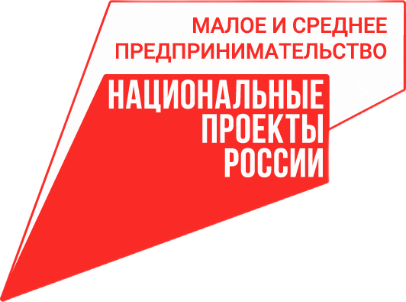 копии учредительных документов и устава (для участников конкурса - юридических лиц);

копии документов, подтверждающих наличие у заявителя или членов КФХ в собственности или пользовании земельного участка для ведения деятельности;

копию Сведений о сборе урожая сельскохозяйственных культур по форме федерального статистического наблюдения № 2-фермер за отчетный финансовый год с отметкой об их принятии в Крымстате или с подтверждением о приеме статистической отчетности в электронном виде (для участников конкурса, развивающих СФ по направлению растениеводство);

копии договоров (предварительных договоров) на приобретение необходимого объема кормов для сельскохозяйственных животных и (или) копию Сведений о сборе урожая сельскохозяйственных культур по форме федерального статистического наблюдения № 2-фермер за отчетный финансовый год с отметкой об их принятии в Крымстате или с подтверждением о приеме статистической отчетности в электронном виде (для участников конкурса, развивающих СФ по направлению животноводство);

копию Сведений о производстве продукции животноводства и поголовье скота по форме федерального статистического наблюдения N 3-фермер за отчетный финансовый год, с отметкой об их принятии Крымстатом или с подтверждением о приеме статистической отчетности в электронном виде, или копию Сведений о реализации продукции товарного рыбоводства (аквакультуры) согласно форме, утвержденной Министерством, за отчетный финансовый год (по направлению деятельности участника конкурса) (для участников конкурса, развивающих СФ по направлению животноводство);

справку о регистрации и идентификации животных, выданную государственными бюджетными учреждениями Республики Крым, отнесенными к ведению Государственного комитета ветеринарии Республики Крым, на дату не ранее 30 календарных дней до даты подачи заявочной документации в Министерство (для участников конкурса, развивающих СФ по направлению животноводство);
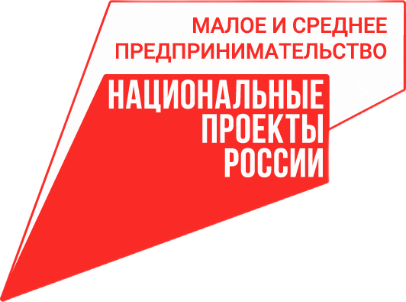 сведения об эпизоотическом состоянии и соответствии объектов СФ ветеринарно-санитарным правилам, выданные по состоянию на дату не ранее 30 календарных дней до даты подачи заявочной документации в Министерство (для участников конкурса, развивающих СФ по направлению животноводство);

документ об отсутствии сведений о дисквалифицированных руководителе, членах коллегиального исполнительного органа, лице, исполняющем функции единоличного исполнительного органа, или главном бухгалтере участника конкурса, являющегося юридическим лицом, или ИП в реестре дисквалифицированных лиц по состоянию на дату не ранее 30 календарных дней до даты подачи заявочной документации, выданный территориальным органом ФНС;

справку, подтверждающую статус сельскохозяйственного товаропроизводителя участника конкурса за отчетный финансовый год, по форме, утвержденной Министерством (для ИП);

документ, подтверждающий членство в сельскохозяйственном потребительском кооперативе, зарегистрированном на сельской территории Республики Крым или на территории сельской агломерации Республики Крым (далее – СПоК) (при наличии);

участник конкурса вправе предоставить выписку из ЕГРЮЛ (ЕГРИП);
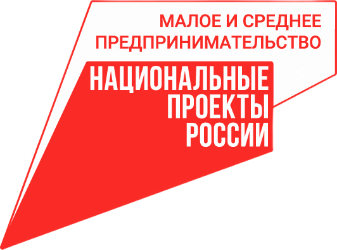 Кроме указанных документов участник дополнительно представляет в Министерство в случае, если грант предоставляется на:

 а) приобретение в собственность объекта:

 копию предварительного договора купли-продажи объекта;
копию выписки из ЕГРН, датой выдачи не ранее 30 календарных дней до даты подачи заявочной документации, с указанием зарегистрированных прав на объект;

б) реконструкцию, капитальный ремонт или модернизацию объекта:

 копию выписки из ЕГРН, датой выдачи не ранее 30 календарных дней до даты подачи заявочной документации, содержащую сведения о зарегистрированном праве собственности участника конкурса или членов К(Ф)Х, на объект, который планируется реконструировать, ремонтировать или модернизировать;
сводный и (или) объектный сметный расчет на реконструкцию, капитальный ремонт или модернизацию объекта;

в) строительство объекта (за исключением случаев строительства некапитальных строений и сооружений):

 выписку из ЕГРН, содержащую сведения о зарегистрированном праве собственности участника конкурса или членов К(Ф)Х, на земельный участок, на котором планируется строительство объекта, датой выдачи не ранее 30 календарных дней до даты подачи заявочной документации;
копию проектно-сметной (проектной) документации на строительство объекта с положительным заключением государственной либо негосударственной экспертизы о проверке достоверности определения сметной стоимости объекта;
копию разрешения на строительство объекта в случае, предусмотренном законодательством РФ;

г) приобретение рыбопосадочного материала:

копию договора на право пользования водным объектом или его частью либо документы, подтверждающие наличие индустриальной системы рыборазведения, в случае если бизнес-планом не предусмотрено приобретение объектов, предназначенных для выращивания в искусственно созданной среде обитания аквакультуры.
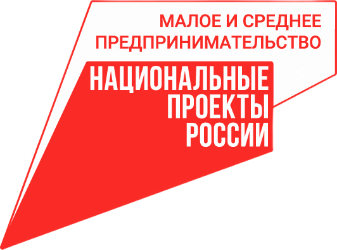 д) приобретение земельных участков из земель сельскохозяйственного назначения, находящихся в муниципальной собственности :
выписку из ЕГРН, содержащую сведения о зарегистрированном праве собственности на приобретаемый земельный участок,, датой выдачи не ранее 30 календарных дней до даты подачи заявочной документации;
письмо муниципального образования, в собственности которого находится земельный участок сельскохозяйственного назначения, об отчуждении в пользу участника конкурса такого земельного участка  с указанием основания и цены его продажи; 

е) погашение не более 20% привлекаемого на реализацию БП льготного инвестиционного кредита в соответствии с         постановлением Правительства РФ от  29.12. 2016 № 1528 :

копию кредитного договора на получение льготного инвестиционного кредита;
документ, выданный кредитной организацией о наличии задолженности по кредитному договору на получение льготного инвестиционного кредита, датой выдач не ранее 10-ти календарных дней до даты подачи заявочной документации. 


!!! Заявочная документация должна быть заверена подписью участника конкурса, прошнурована, пронумерована и скреплена печатью (при наличии), копии документов должны содержать отметку «Копия верна» на каждой странице. 
!!! Участник конкурса несет ответственность за достоверность представленной заявочной документации.
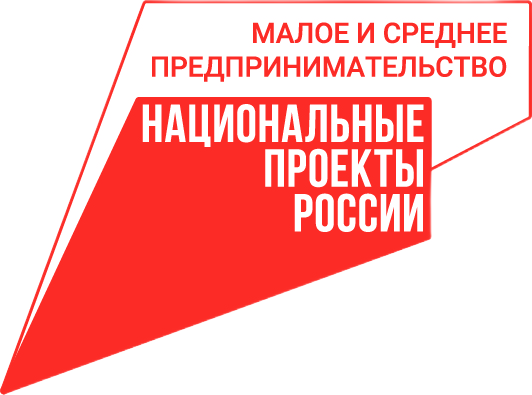 Обязательства грантополучателя:
осуществление деятельности СФ на сельской территории Республики Крым или на  территории сельской агломерации Республики Крым не менее 5 лет;
согласование с Министерством реализацию, передачу в аренду и(или) отчуждение имущества, приобретенного с использованием средств гранта;
трудоустроить на постоянную работу новых работников исходя из расчета не менее одного нового работника на каждые 10 млн. рублей гранта, но не менее одного нового работника на один грант в течение 12 месяцев с даты получения гранта и сохранить созданные рабочие места;
оплата за счет собственных и кредитных (заёмных) средств (в случае их привлечения) не менее 40% стоимости каждого наименования, указанного в бизнес-плане;
освоение гранта в течении 24 месяцев с даты его получения на лицевой счет, открытый в Управлении Федерального казначейства по РК;
использовать грант по направлениям, предусмотренным планом расходов гранта;
государственная регистрация имущества, приобретенного за счет гранта, в случаях, установленных действующим законодательством РФ;
предоставление отчетов в Министерство в течении 5ти лет (отчет об осуществлении расходования гранта, отчет о достижении значений результата предоставления гранта);